Understanding Practice Data
Pam Royston, PhD
Consultant
Introducing Your Presenter…
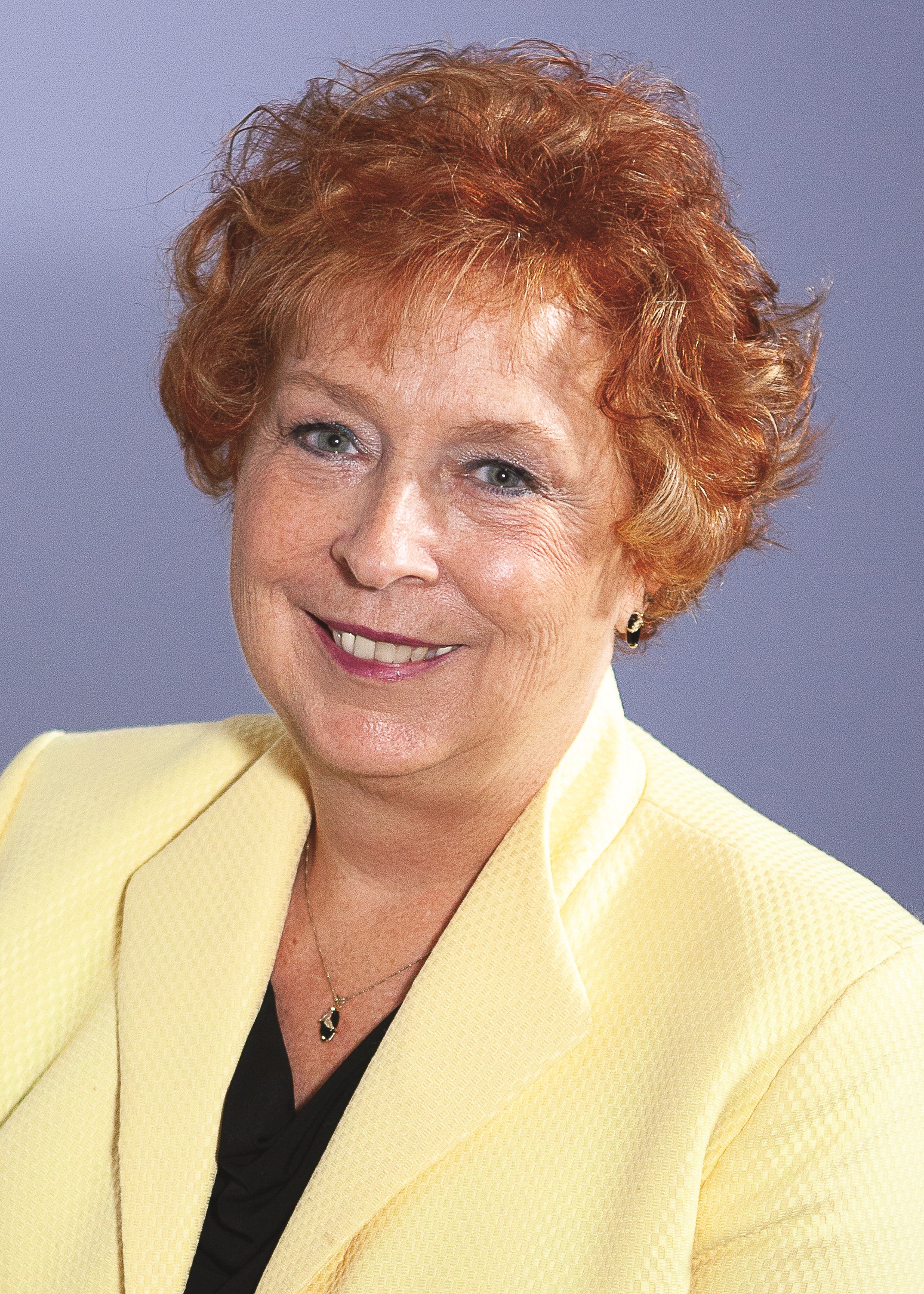 Pamela Royston, Ph.D

DIO, GME & Finance Expert
Over 25 years experience in medical education, both undergraduate and graduate
Institutional, Program, FQHC start-up and maintenance  
National Speaker GME Accreditation and Financing
Presented by Partners in Medical Education, Inc. 2019
2
Learning Objectives
Presented by Partners in Medical Education, Inc. 2019
3
What is Practice Data?
Medical (clinical) data refers to health-related information that is associated with regular patient care or as part of a clinical trial program. ... Patient/disease registries, which help collect and track clinical information of defined patient populations.
Presented by Partners in Medical Education, Inc. 2019
4
Practice Data - Residents
Presented by Partners in Medical Education, Inc. 2019
5
Hospital Data
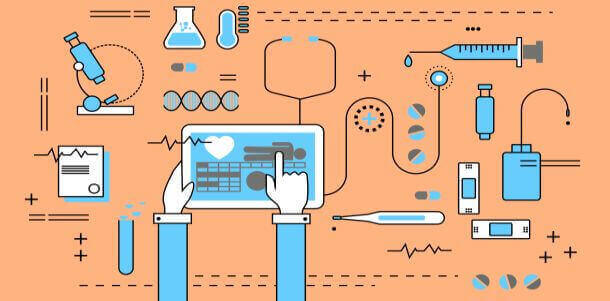 Presented by Partners in Medical Education, Inc. 2019
6
Use data that is available!Patient Safety
Presented by Partners in Medical Education, Inc. 2019
7
Available Data
Presented by Partners in Medical Education, Inc. 2019
8
Available Data
Presented by Partners in Medical Education, Inc. 2019
9
Hospital Inpatient Data
Presented by Partners in Medical Education, Inc. 2019
10
Inpatient Trends
Presented by Partners in Medical Education, Inc. 2019
11
Hospital Outpatient Data
Presented by Partners in Medical Education, Inc. 2019
12
Clinic Data
Presented by Partners in Medical Education, Inc. 2019
13
Effectiveness of Care- Screening
HEDIS® - https://www.ncqa.org/hedis/
Presented by Partners in Medical Education, Inc. 2019
14
Learning Activities -Clinic
Resident call backs to improve return visits
Review charts for improvement of documentation
Billing and Insurance – review billing for visits
Review of contractual payments for visits
Develop budget for clinic
Gross and Net Revenue
Expenses
Presented by Partners in Medical Education, Inc. 2019
15
Learning Activities – Hospital
LOS and affect on profitability
Review inpatient trends based on month	
January deductibles start over
Winter – flu
Summer – transition of providers and vacations
EMR implementation
Review profitability based on case mix index
Presented by Partners in Medical Education, Inc. 2019
16
Value Based Care
Obtaining better outcomes with lower costs

	https://dellmed.utexas.edu/case-studies/value-based-care

Education and activities for medical education
Presented by Partners in Medical Education, Inc. 2019
17
On-Demand Webinars
Upcoming Live Webinars
      
    CPR 2019 Part 4 of 4: Putting It All TogetherTuesday, August 27, 2019  12:00pm – 1:00pm EST

     Crafting “Top-Notch” Goals, Objectives and EvaluationsThursday, September 12, 2019  12:00pm – 1:00pm EST

     Feedback – From The Top DownTuesday, September 17, 2019  12:00pm – 1:00pm EST

      Evolving Resident Well-BeingTuesday, October 8, 2019  12:00pm – 1:00pm EST
2019 CPR Part 1 of 4: Overview

Aims and Action Plans

SI 2025 Part 2 of 4: Changes on the Horizon

Ask Partners – Spring Freebie

Understanding the CLE

CPR 2019 Part 2 of 4: Section I & Section II

SI 2025 Part 3 of 4: GME Evolution, Funding & Future

Building Your Sponsoring Institution – The First 2 Years

Special Reviews – Helpful not Hurtful

2019 CPR Part 3 of 4: Section IV & Section V
NEW Faculty Development Series
15 Minutes to Effective Feedback
Toolbox for Teaching Millennials
Contact us today to learn how our Educational
Passports can save you time & money! 
724-864-7320
www.PartnersInMedEd.com
Presented by Partners in Medical Education, Inc. 2019
18
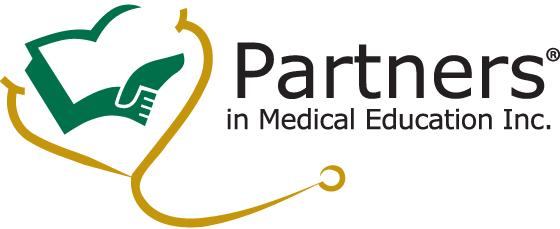 Partners in Medical Education, Inc. provides comprehensive consulting services to the GME community.  
Partners in Medical Education
724-864-7320  |  info@PartnersInMedEd.com

Pamela Royston, Ph.D
pamela.royston@partnersinmeded.com

www.PartnersInMedEd.com
Presented by Partners in Medical Education, Inc. 2019
19